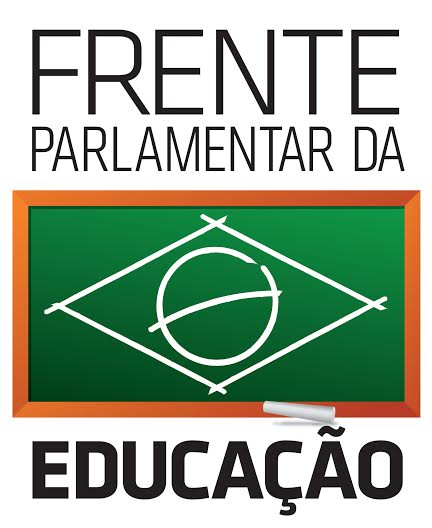 ‘
54º Fórum Nacional de Reitores da ABRUEM.
08/05/14
1
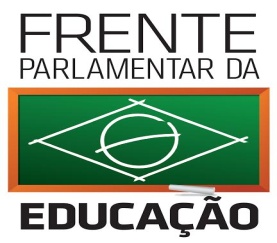 Atuação da Frente Parlamentar


iniciativas e propostas.
 

54º Fórum Nacional de Reitores da ABRUEM.
08/05/14
2
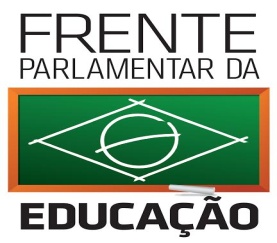 Na atual legislatura, que começou em 2011, são 211 Frentes Parlamentares na Câmara dos Deputados, sendo quatro delas que atuam em prol da educação.
 
54º Fórum Nacional de Reitores da ABRUEM.
08/05/14
3
Frentes Parlamentares da Educação
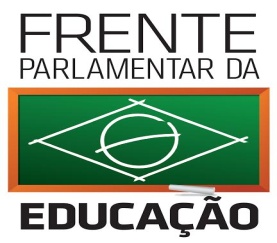 A Frente Parlamentar Mista da Educação  do 		 Congresso Nacional, foi instituída em 2011, com o apoio de cerca de 300 parlamentares.
Frente Parlamentar Mista em Defesa das universidades públicas, e municipais do Brasil;
Frente Parlamentar para regulamentar a educação domiciliar;
Frente Parlamentar da Educação Profissional e Ensino à Distância;
54º Fórum Nacional de Reitores da ABRUEM.
08/05/14
4
Ações do colegiado
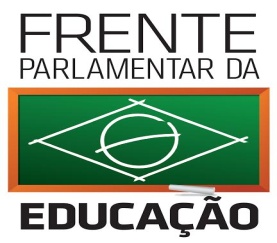 Elaborar propostas e desenvolver ações para melhorar a educação brasileira.
Apoio  às universidades  estaduais e municipais
Participamos das votações do Plano Nacional de Educação
Também estivemos presentes nas discussões da reforma do ensino médio.
Apoiamos o ensino Integral e ensino técnico profissional. 

54º Fórum Nacional de Reitores da ABRUEM.
08/05/14
5
Educação em Debate – Cerca de      	30 palestrantes, desde 2011
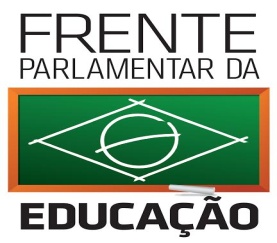 54º Fórum Nacional de Reitores da ABRUEM.
08/05/14
6
Educação em Debate
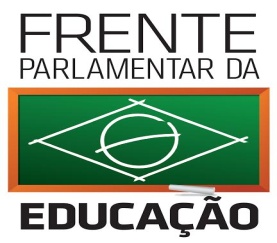 54º Fórum Nacional de Reitores da ABRUEM.
08/05/14
7
Educação em Debate
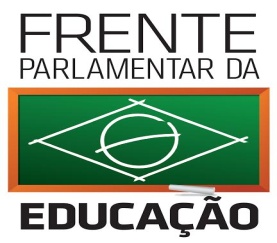 54º Fórum Nacional de Reitores da ABRUEM.
08/05/14
8
Coletânea dos DVD’s das palestras
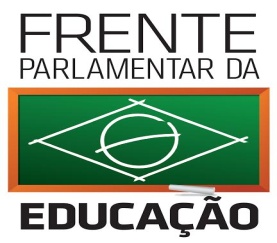 08/05/14
9
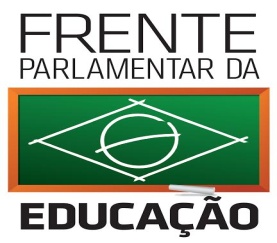 Café da Manhã com Ministro da Educação
54º Fórum Nacional de Reitores da ABRUEM.
08/05/14
10
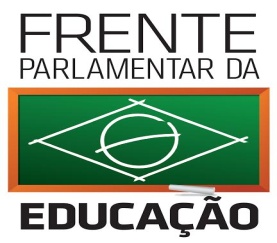 Seminários Internacionais para trocarmos experiências com outros países. 
 


54º Fórum Nacional de Reitores da ABRUEM.
08/05/14
11
Projetos na área de educação
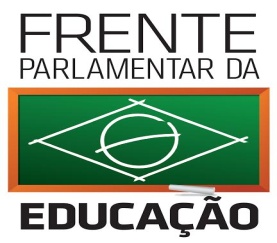 Doações –   P.L. 6260/2009 – Dep. Alex Canziani; 
PL 4643/2012 – Dep. Bruna Furlan;
PL 4847/2009 – Dep. Dimas Ramalho.













 
54º Fórum Nacional de Reitores da ABRUEM.
08/05/14
12
Projetos na área de educação
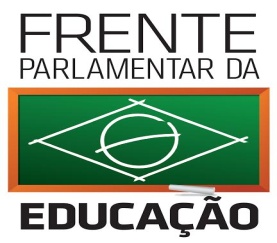 Diminuição da contrapartida de emendas parlamentares.


54º Fórum Nacional de Reitores da ABRUEM.
08/05/14
13
Projetos na área de educação
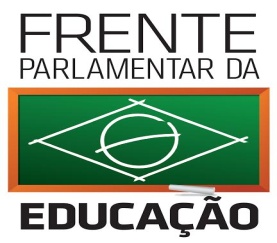 Apoio do governo federal às universidades estaduais e municipais. 


54º Fórum Nacional de Reitores da ABRUEM.
08/05/14
14
mais um problema !!!
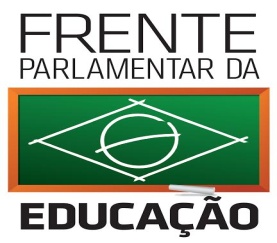 PL 3149/2012,  está na pauta da Comissão de Educação. A proposta proíbe a cobrança de quaisquer cobranças nas universidades públicas.

54º Fórum Nacional de Reitores da ABRUEM.
08/05/14
15
Projetos na área de educação
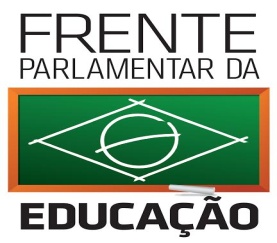 PEC 395/2014 – que garante a  gratuidade do ensino público nos estabelecimentos oficiais de educação básica e, na educação superior, para os cursos regulares de graduação, mestrado e doutorado. O objetivo da iniciativa é  excluir do princípio constitucional da gratuidade nos estabelecimentos oficiais, as atividades de extensão caracterizadas como cursos de treinamento e aperfeiçoamento, assim como os cursos de especialização. 



54º Fórum Nacional de Reitores da ABRUEM.
08/05/14
16